BANANA DNA EXTRACTION
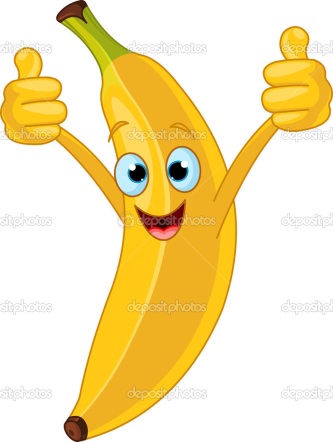 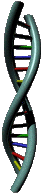 Many plants are polyploids
Triploid (3n) crops:     apple, banana, watermelon

Tetraploid crops (4n)      apple, cotton, potato, peanut 

Hexaploid  (6n) crops:       kiwi

Octaploid crops:      strawberry, sugar cane, pansies
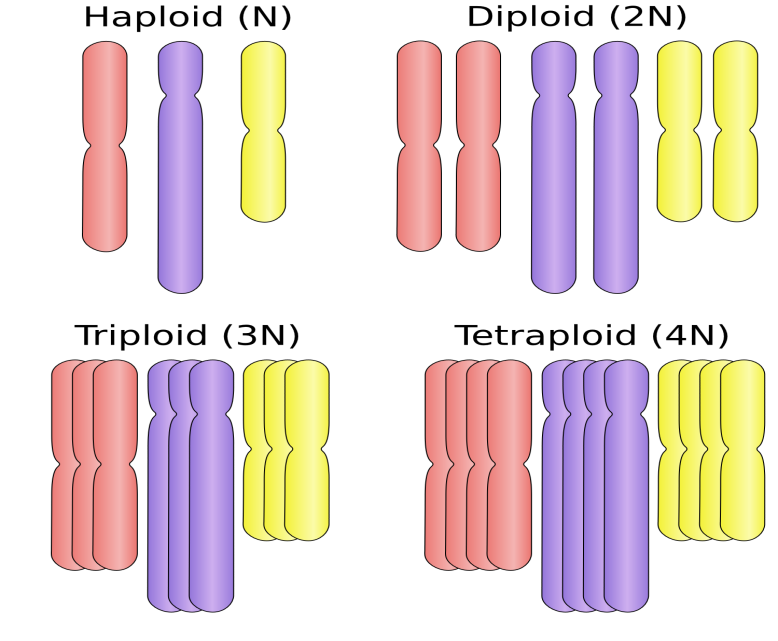 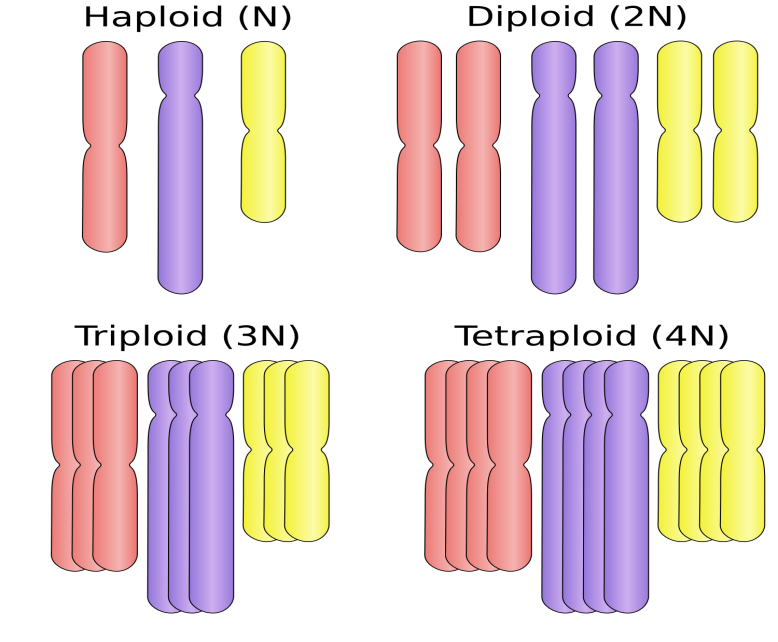 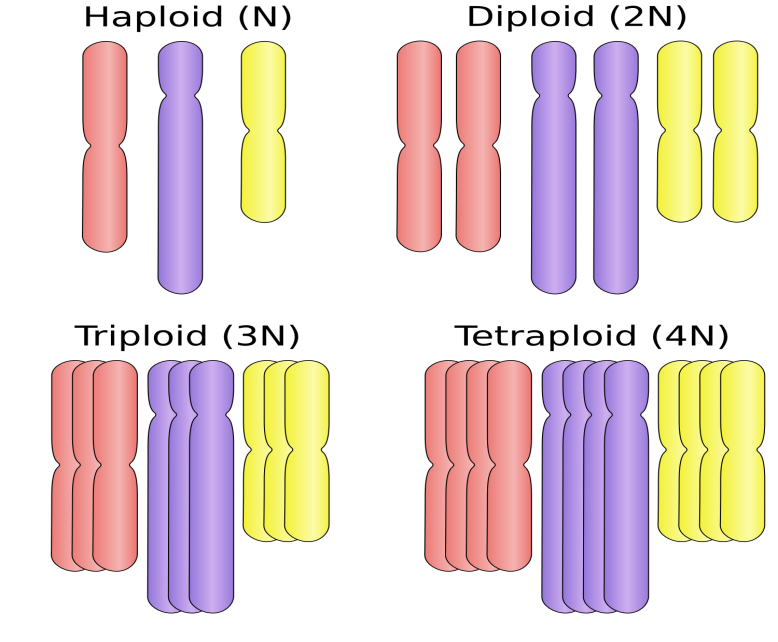 http://en.wikipedia.org/wiki/File:Haploid,_diploid_,triploid_and_tetraploid.svg
Place ½ of a banana in a plastic bag. Add 10 mL of distilled water.Squeeze bag to mash it up.
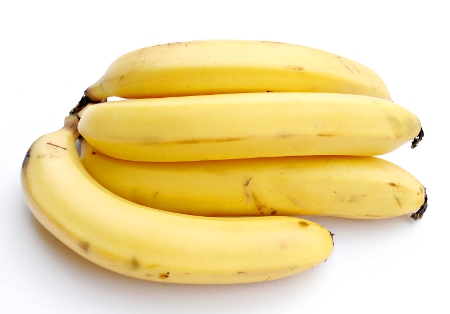 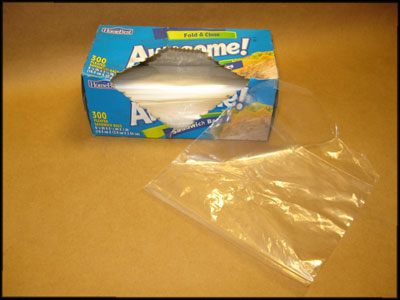 Crushing the bananas separates cells and hypotonic water helps them swell bigger.
http://www.skylighter.com/images/how_to/3-Inch-Plastic-Hybrid-Ball-Shell/Sandwich-bags.jpg
http://teachers.egfi-k12.org/wp-content/uploads/2011/01/Bananas.jpg
Use a plastic cup:     Add 1 teaspoon of shampoo     Add  ¼ teaspoon of salt Stir to mix.
Stir GENTLY until soap and salt are      dissolved.  Avoid creating foam.
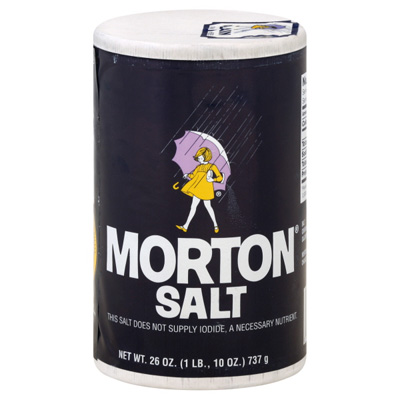 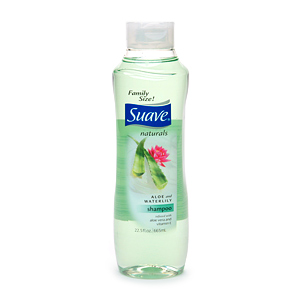 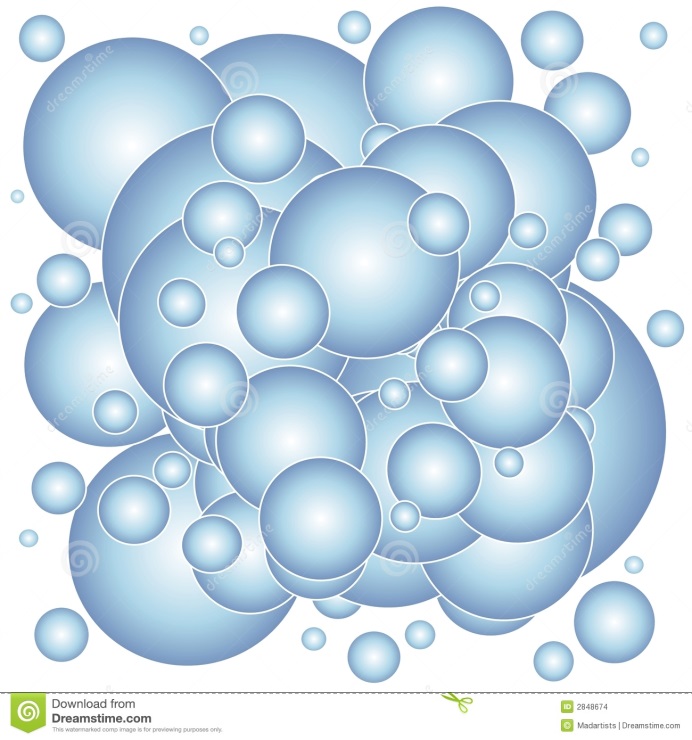 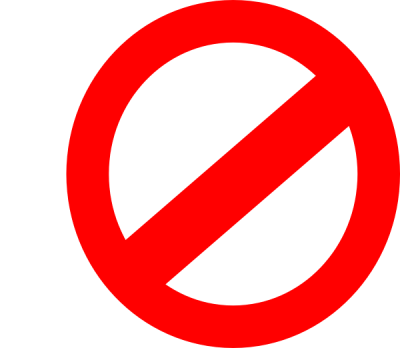 http://www.drugstore.com/suave-shampoo-aloe-and-water-lily/qxp2707
http://thumbs.dreamstime.com/z/soap-suds-bubbles-clip-art-2848674.jpghttp://www.meijer.com/assets/product_images/styles/xlarge/1001029_024600010016_A_400.jpg
http://qph.is.quoracdn.net/main-qimg-591994777746e06889e0ea0c87eb4da2?convert_to_webp=true
WHY?
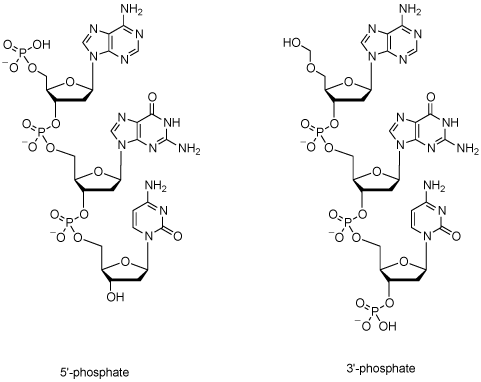 Adding salt (Na+Cl-) helps DNA molecules with NEGATIVE charges  stick together.
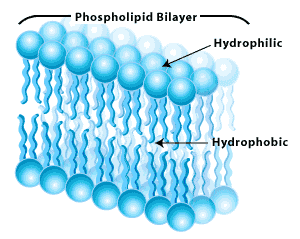 Soap -helps break down cell membranes and release DNA
http://www.biologycorner.com/resources/lipidbilayer.gif
Add 2 spoons of the banana mixture.

Use spoon to stir GENTLY for at least 10 minutes.
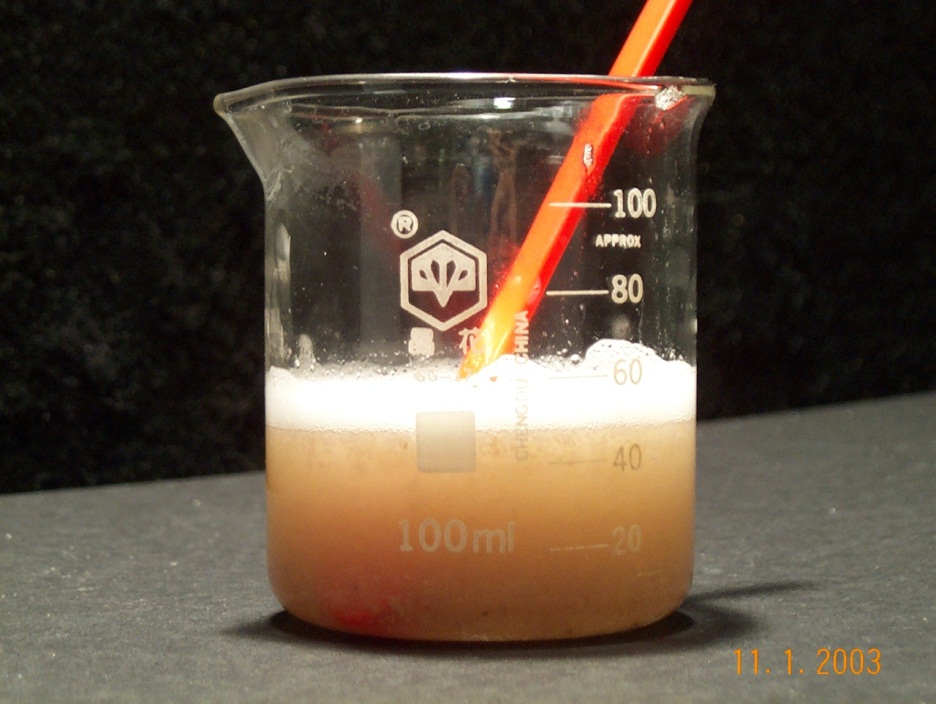 http://www.odec.ca/projects/2003/britt3m/public_html/experiment.htm
Add 20 mL water to mixture.

Place coffee filter into a the filter cone and hold it over a clean plastic cup.

Pour the bananamixture into the filter.
The liquid (called filtrate) will collect in the bottom of the cup.
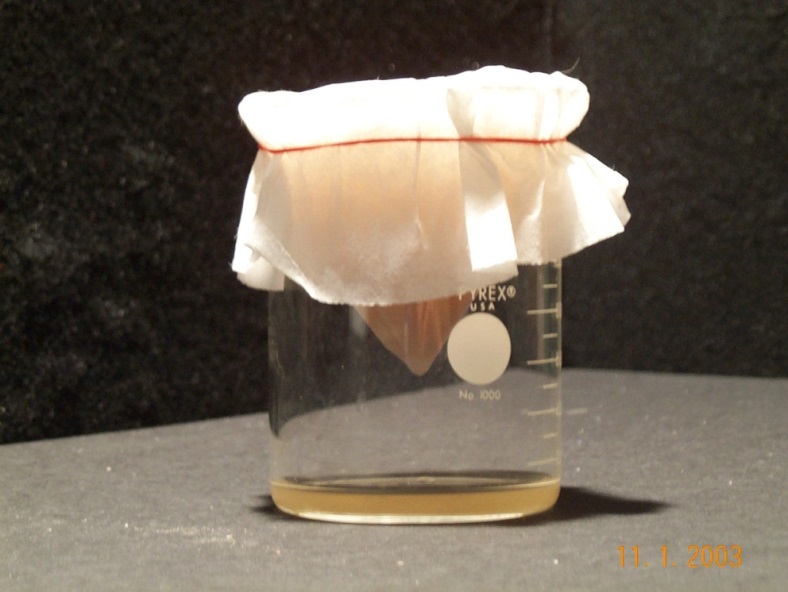 http://www.odec.ca/projects/2003/britt3m/public_html/experiment.htm
Gently stir the mixture in the filter being careful not to poke a hole in the filter paper.

Let sit for a few more minutes.
Remove filter and set aside.
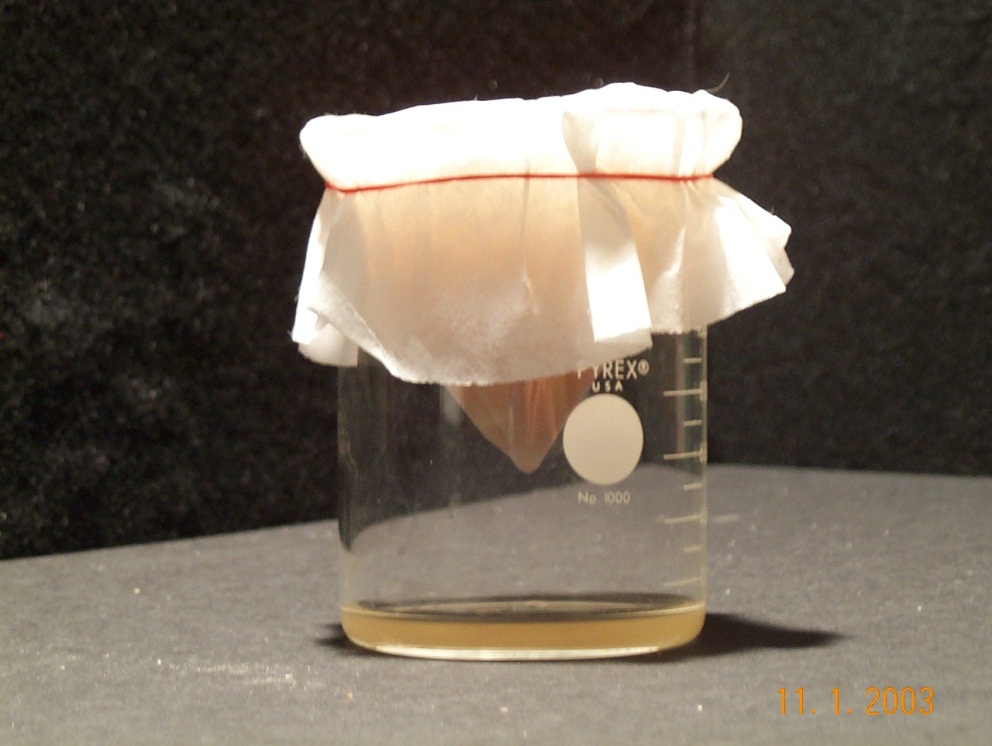 http://www.odec.ca/projects/2003/britt3m/public_html/experiment.htm
Obtain a tube containing     91% isopropyl alcohol.Keep the alcohol as cold as possible by placing it in the cup of ice.
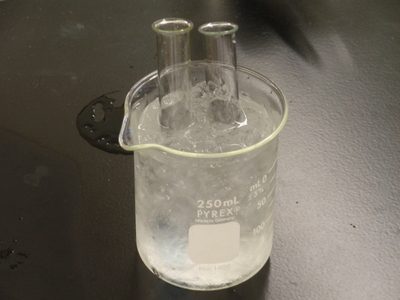 http://depts.washington.edu/chem/courses/labs/162labs/images/PA030140.JPG
Use a pipette (eyedropper) to collect your filtrate and SLOWLY drop it down the inside of the tube containing cold alcohol.Add 2 droppers ofbanana filtrate.DON’T MIX THE LAYERS !
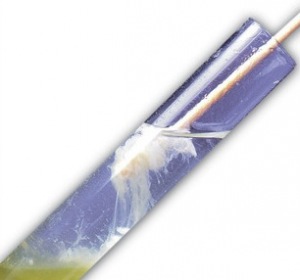 http://geneticmaize.files.wordpress.com/2011/09/window_testtube.jpg?w=300&h=280
Place tube on ice 

Let sit UNDISTURBEDfor 4 minutes
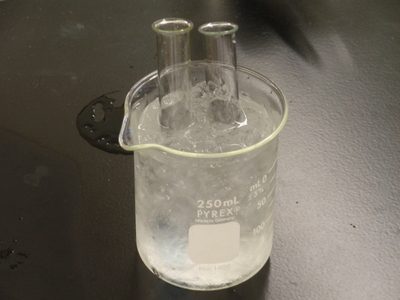 Cold alcohol helps the DNA precipitate and come out of solution so it can be collected.
http://depts.washington.edu/chem/courses/labs/162labs/images/PA030140.JPG
Dip the loop into the tube, slowly rotating it to spool out the banana’s DNA 
Place in microtube containing alcohol.
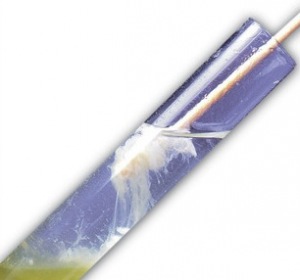 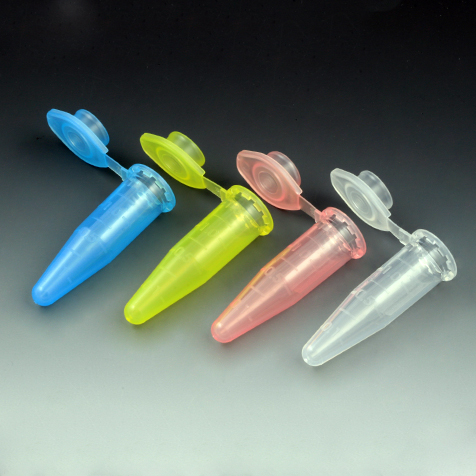 http://geneticmaize.files.wordpress.com/2011/09/window_testtube.jpg?w=300&h=280  http://www.globescientific.com/images/111558.jpg